«Умный  пешеход»воспитатель Середа А.А.
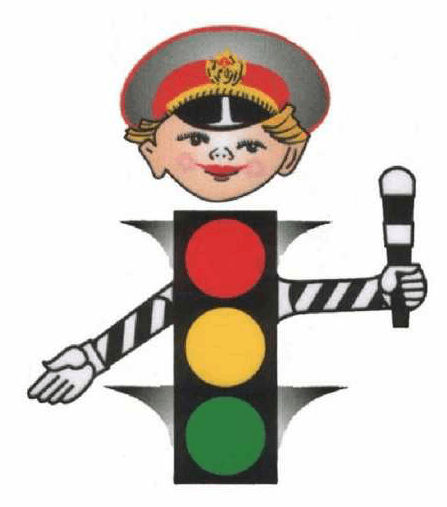 Дорожные знаки
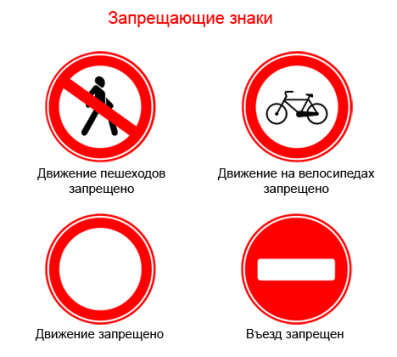 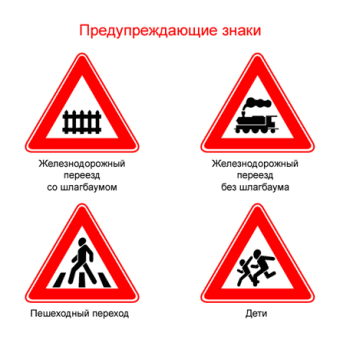 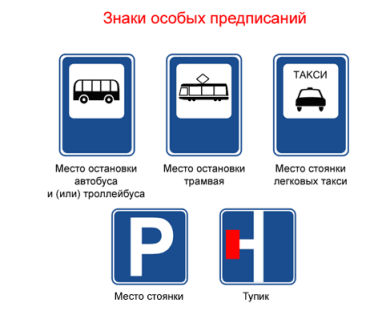 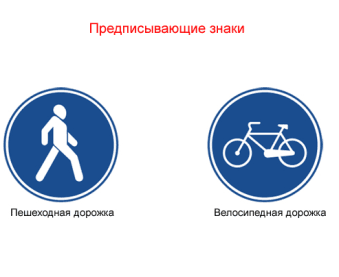 Помести знаки в нужное окно
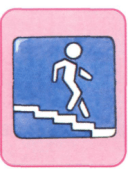 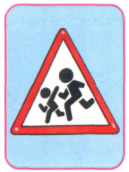 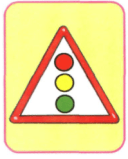 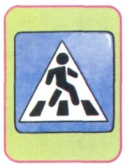 Тротуар и проезжая часть
Кто на картинке  ведет себя правильно, а кто неправильно
Правильно
Неправильно
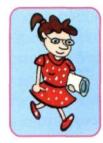 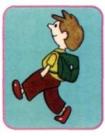 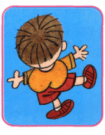 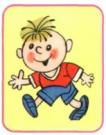 Светофор
Помести знаки в нужное окно
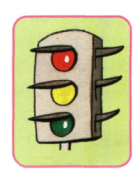 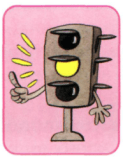 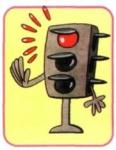 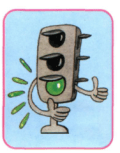 Пешеходный переход
Укажи  знак пешеходного  перехода и тех,  кто переходит дорогу правильно
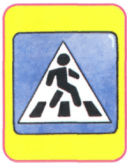 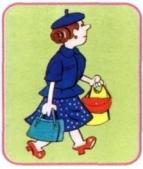 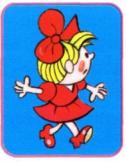 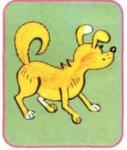 Подземный переход
Укажи  знак подземного  перехода и тех,  кто ведет себя на дороге правильно,  а кто неправильно
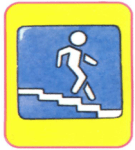 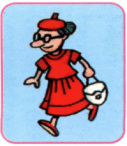 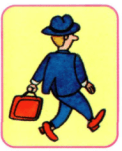 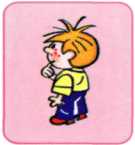 ПРАВИЛЬНО
НЕПРАВИЛЬНО
Перекресток
Помести картинки в нужное окно
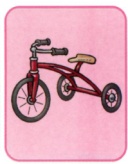 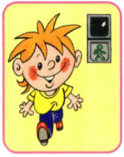 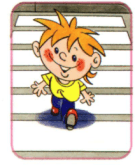 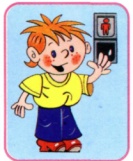 Регулировщик
Помести картинки в нужное окно
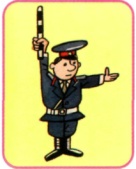 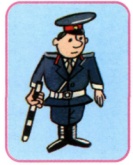 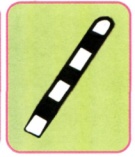 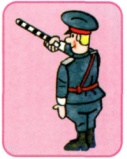 Обходи транспорт правильно
Помести картинки в нужное окно
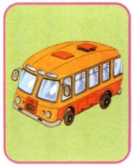 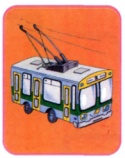 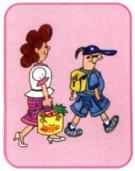 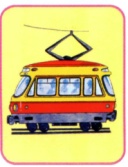 Использованные ресурсы:
Правила дорожного движения. М, 2010
Три сигнала светофора. Дидактические игры, викторины. М: Просвещение, 1998
http://festival.1september.ru/articles/505004/ -фестиваль педагогических идей «Открытый урок»
http://year.comcouponcode.com/kartinki-po-pdd.htmlсюжетные картинки по ПДД




Автор презентации:
Воспитатель Середа А.А.